1
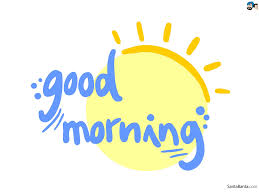 10/6/2019
2
PRINCIPLES OF HEALTH EDUCATION
Dr. Nikhil Moutam
IIIrd year  post graduate
Dept of Public Health Dentistry.
10/6/2019
3
Principles of Health Education
PRINCIPLES OF HEALTH EDUCATION
10/6/2019
4
CONTENTS
Introduction 
Definition of health education
Objectives of health education
Principles of health education
Conclusion 
References
10/6/2019
5
Introduction
What is health education?
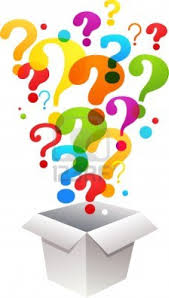 10/6/2019
6
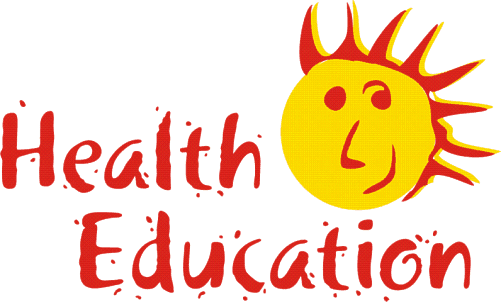 Definition
"Health education is a process that informs, motivates and helps people to adopt and maintain healthy practices and lifestyles, advocates environmental changes as needed to facilitate this goal and conducts professional training and research to the same end“ 
– National conference on preventive medicine in USA.
10/6/2019
7
Objectives  of health education
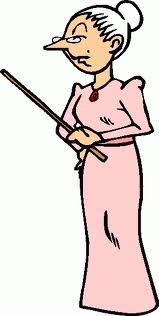 Informing people
Motivating people
Guiding into action.
10/6/2019
8
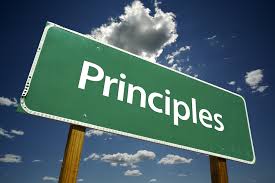 Principals
Credibility 
Interest 
Participation 
Motivation
Comprehension 
Reinforcement
 Known to unknown 
 Learning by doing 
 Setting an example 
 Community leaders 
 Good human relations
Feedback
10/6/2019
9
1. Credibility
Degree to which the message is perceived as trustworthy
Unless people have trust and confidence in the communicator, no desired action will ensure after receiving the message.
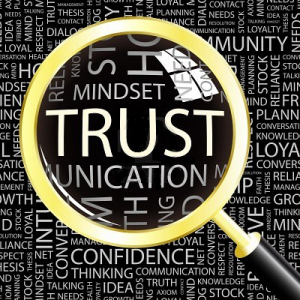 10/6/2019
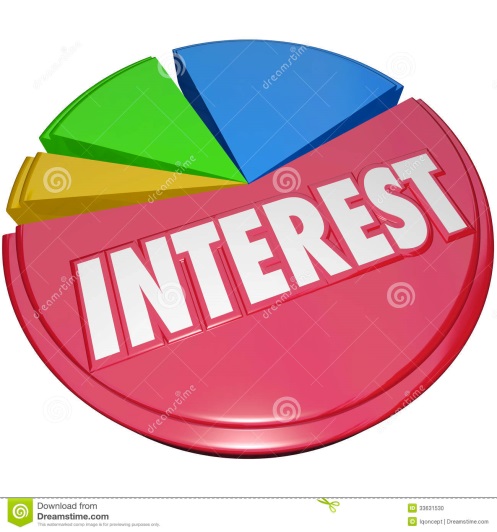 10
2. Interest
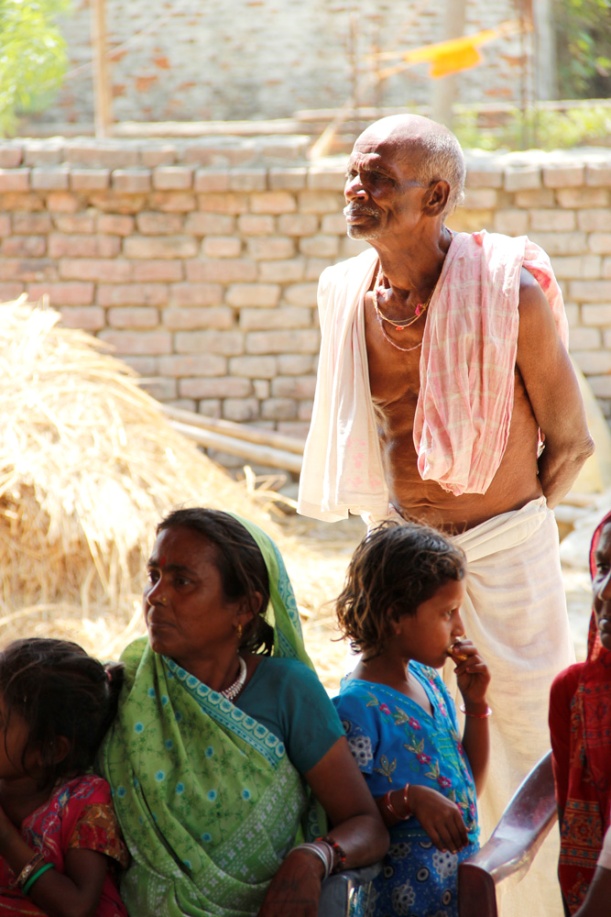 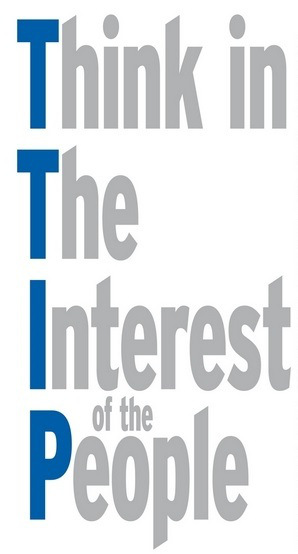 Identify the ‘‘felt needs” of the people, then prepare a programme.
10/6/2019
11
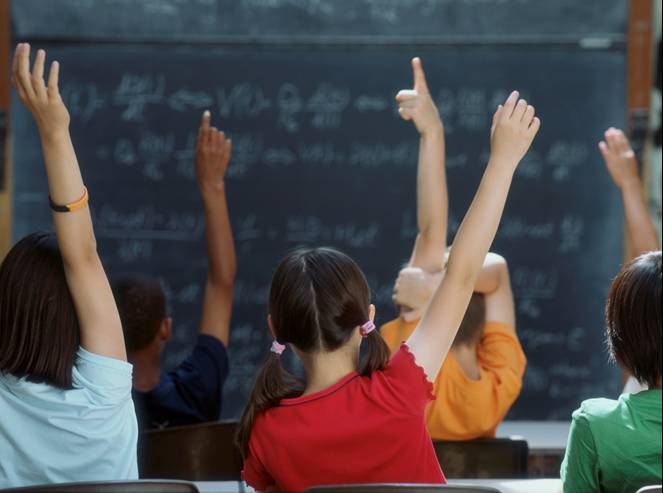 3. Participation
Educator should encourage people to participate in health education programmes 
Group discussions
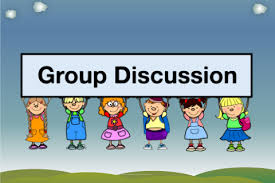 10/6/2019
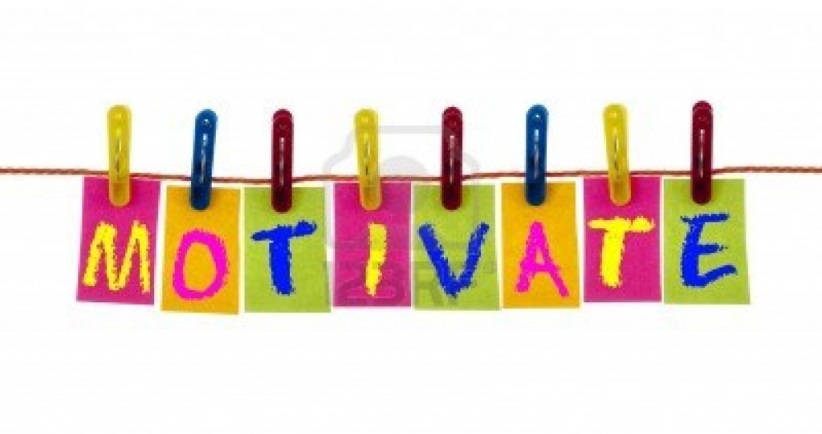 12
4. Motivation
“A fundamental desire for learning in an individual”
10/6/2019
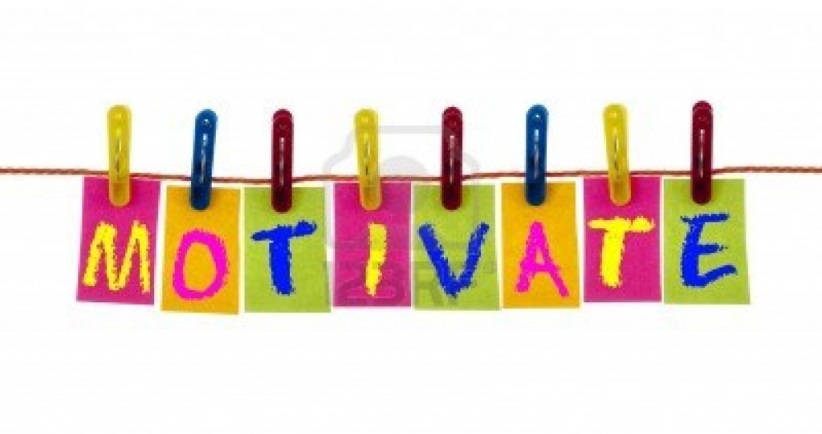 13
4. Motivation
2 types : 
primary motive 
Hunger, survival, clothing, shelter
secondary motive 
a word of praise,
      Gifts, rewards,
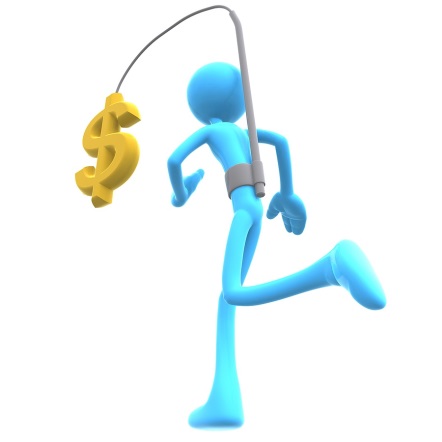 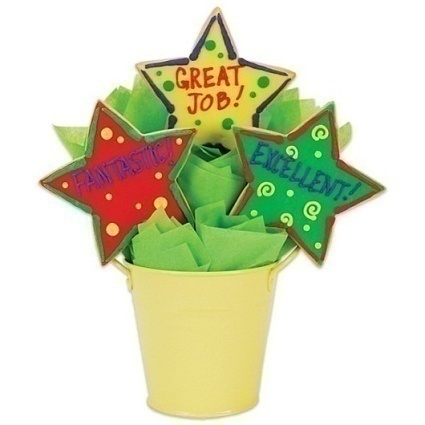 10/6/2019
14
5. Comprehension
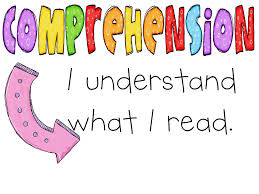 Determine the level of literacy 
To communicate in the Language best understood by the people.
No -Usage of technical or medical terms.
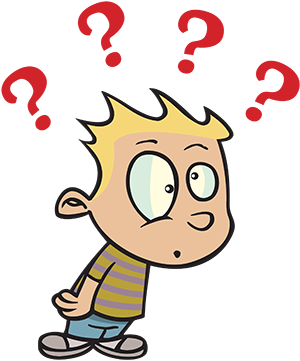 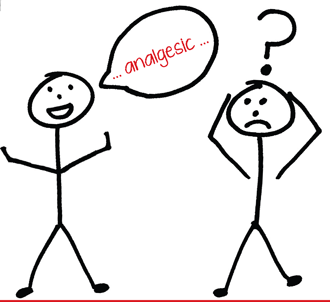 10/6/2019
15
6. Known →unknown
Start with what the people already know and then give the new knowledge 
    i.e., Existing knowledge is taken as the basic step
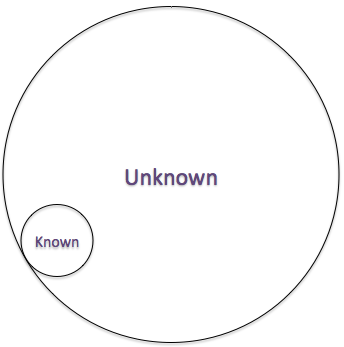 10/6/2019
16
7. Reinforcement
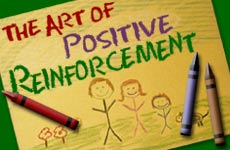 Also called as “booster dose” 
Repetition needed
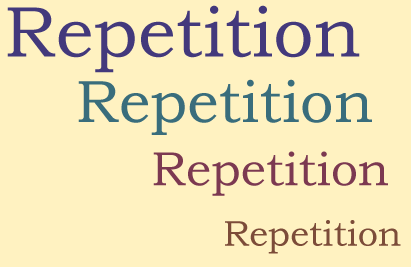 10/6/2019
17
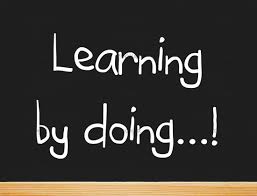 8. Learning by Doing
Learning process accompanied by doing the new things. 
Based on famous Chinese proverb 
“if I hear, I forget ;
 if I see, I remember;
if I do, I know’’.
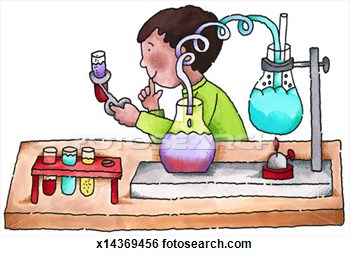 10/6/2019
18
9. Setting an example
Health educator should set a good example for other people to follow. 
Eg: Explaining hazards about smoking is unsuccessful if educator smokes.
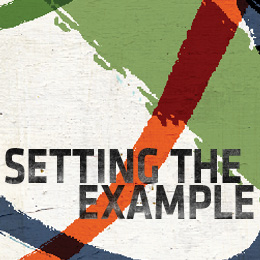 10/6/2019
19
10. Good Human Relations
Health educator should :
Have good personal qualities 
Maintain friendly relations
A kind and sympathetic attitude
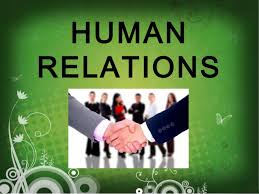 10/6/2019
20
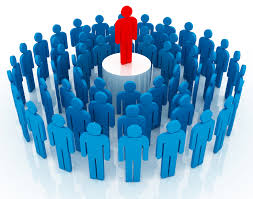 11. Community leaders
Leaders can be used to reach people of the community and to convince them about the need for health education.
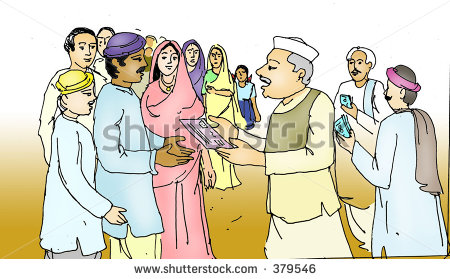 10/6/2019
21
12. Feedback
Educator can modify the elements of the system (eg; message, channels) in the light of feedback from the audience.
For effective communication, feedback is of paramount importance.
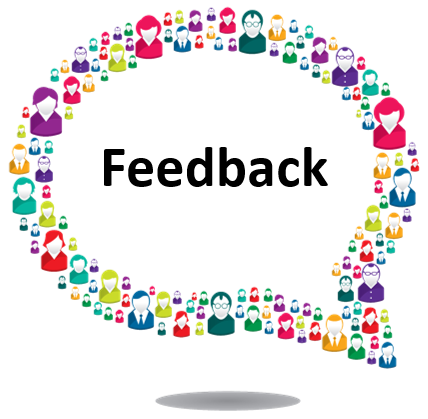 10/6/2019
22
CONCLUSION
To create awareness among the general public, health education is the main and the most important approach which can bring about a behavioral change of the person
10/6/2019
23
References
Park K. Park's Textbook of Preventive and Social Medicine. 23rd ed. Jabalpur: Banarsidas Bhanot; 2015. p.857-858.
Soben Peter . Child Psychology. Essentials of Preventive and Community Dentistry. 5th ed. New Delhi: Arya (Medi) Publishing House, 2015; p.112-117.
Hiremath SS. Textbook of Public health dentistry. 3rd ed. Elsever publishers.2016.p.57-63.
10/6/2019
24
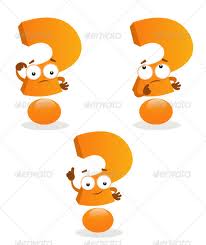 QUESTIONS
10/6/2019
25
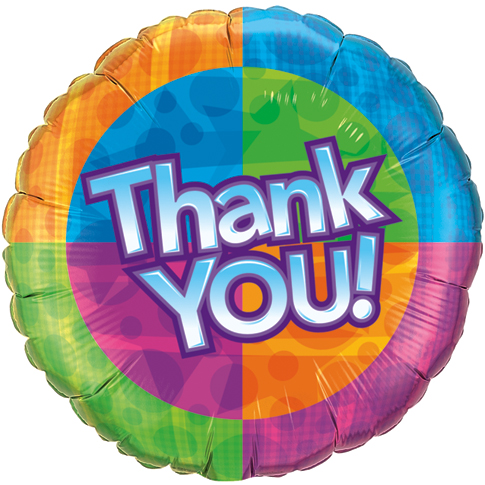 10/6/2019